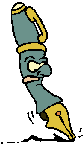 Решение 
Прототипов
В 13
Математику нельзя изучать, наблюдая, как это  делает сосед!
Нивен. А.
презентацию подготовила учитель 
МАОУ «Лицей № 62» г. Саратова
Воеводина Ольга Анатольевна
№99609. 
 Поезд, двигаясь равномерно со скоростью 60 км/ч, проезжает мимо лесополосы, длина которой равна 400 метрам, за 1 минуту. Найдите длину поезда в метрах.
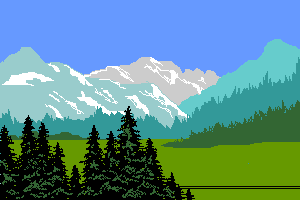 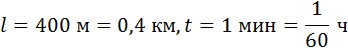 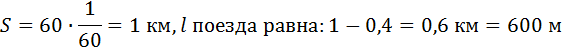 Ответ: 600 м.
№ 99608.
Поезд, двигаясь равномерно со скоростью 80 км/ч, проезжает мимо придорожного столба за 36 секунд. Найти длину поезда в метрах.
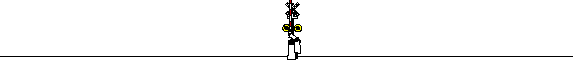 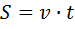 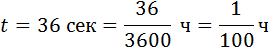 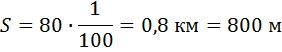 Ответ:  800 м
№ 99607.
Первые 190 км автомобиль ехал со скоростью 50 км/ч, следующие 180 км – со скоростью 90 км/ч, а затем 170 км – со скоростью 100 км/ч. Найдите среднюю скорость всего автомобиля на протяжении всего пути. Ответ дайте в км/ч.
Решение.
Ищем время на каждом участке пути.
Ищем общее время.
Ищем общий путь.
Ищем среднюю скорость по формуле
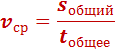 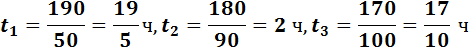 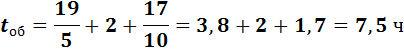 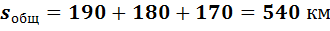 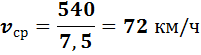 Ответ: 72 км/ч
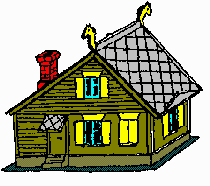 v=50км/ч
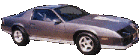 S=190 км
v=90 км/ч
S=180 км
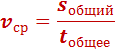 S=170 км, v=100 км/ч
[Speaker Notes: Г.В. Дорофеев, Л.Г. Петерсон. Математика 5 класс, часть 1. № 64(1). Автомобиль едет со скоростью 80км/ч. Какое расстояние ему останется проехать через 3 часа пути, если всего ему надо проехать 400 км?]
№ 99604.
Путешественник переплыл море на яхте со средней скоростью 20 км/ч. Обратно он летел на спортивном самолете со скоростью 480 км/ч. Найдите среднюю скорость путешественника на протяжении всего пути. Ответ дайте в км/ч.
v=480 км/ч
v=20 км/ч
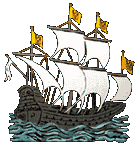 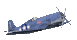 Решение.
Пусть S – путь в одну сторону, тогда весь путь 2S.
********
**
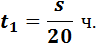 Время на яхте:
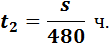 Время на самолете:
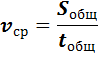 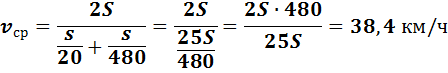 Ответ: 38,4 км/ч
№ 99602.
Расстояние между пристанями А и В равно 120 км. Из А в В по течению реки отправился плот, а через час вслед за ним отправилась яхта, которая, прибыв в пункт В, тотчас повернула обратно и возвратилась в А. К этому времени плот прошел 24 км. Найдите скорость яхты в неподвижной воде, если скорость течения реки равна 2 км/ч. Ответ дайте в км/ч.
п. В
120 км
п. А
через 1 час
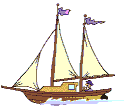 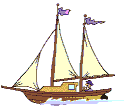 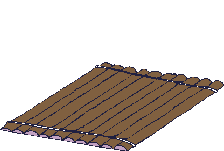 24 км
**
Решение.
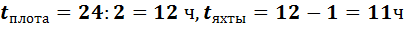 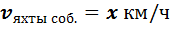 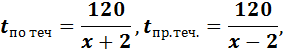 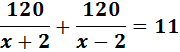 x=22 км/ч.
Ответ: 22 км/ч
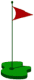 № 99598. 
Из одной точки круговой трассы, длина которой равна 14 км, одновременно в одном направлении стартовали два автомобиля. Скорость первого автомобиля равна 80 км/ч, и через 40 минут после старта он опережал второй автомобиль на один круг. Найдите скорость второго автомобиля. Ответ дайте в км/ч.
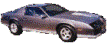 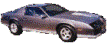 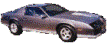 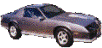 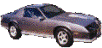 Решение.
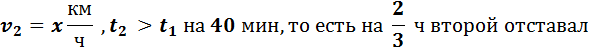 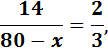 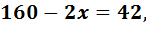 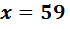 Ответ: 59 км/ч
№ 99601.
Теплоход, скорость которого в неподвижной воде равна 25 км/ч, проходит по течению реки и после стоянки возвращается в исходный пункт. Скорость течения равна 3 км/ч, стоянка длится 5 часов, а в исходный пункт он возвращается  через 30 часов после отплытия из него. Сколько км прошел теплоход за весь рейс?
По течению
стоянка 5 ч
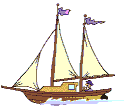 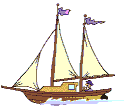 Решение.
***
*
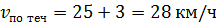 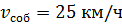 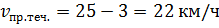 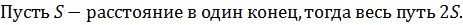 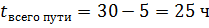 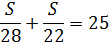 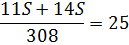 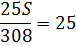 S=308 км, значит 2S=616 км.
Ответ: 616 км
№ 99599.
Из пункта А круговой трассы выехал велосипедист, а через 30 минут следом за ним отправился мотоциклист. Через 10 минут после отправления он догнал велосипедиста в первый раз, а еще через 30 минут после этого догнал его во второй раз. Найдите скорость мотоциклиста, если длина трассы равна 30 км. Ответ дайте в км/ч.
П. А
Через 30 мин
Догнал через10 мин
30 мин
Путь мотоциклиста и путь велосипедиста
равны, велосипедист проехал 40 мин, 
мотоциклист проехал 10 мин.
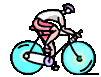 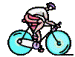 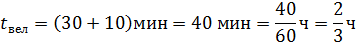 Решение.
Так как мотоциклист догнал велосипедиста через 10 минут, то их пути равны. 
x  км/ч – скорость вел., y км/ч – скорость мот.
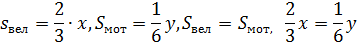 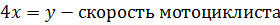 Длина трассы 30 км, т.к. мотоциклист догнал второй раз велосипедиста , то они за 30 мин прошли S км, тогда путь мотоциклиста  за 0,5 ч –( S+30), а у велосипедиста S км.
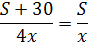 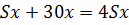 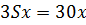 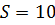 Значит путь мотоциклиста равен 30+10=40 км .
v(мот)=40:0,5=80 км/ч
Ответ: 80 км/ч
№ 99596.
Два мотоциклиста стартуют одновременно в одном направлении из двух диаметрально противоположных точек круговой трассы, длина которой равна 14 км. Через сколько минут мотоциклисты поравняются в первый раз, если скорость одного из них на 21 км/ч больше скорости другого?
Один из них проехал на половину круга 
больше, то есть на 7 км больше.
Через сколько минут они 
Поравняются в первый раз?
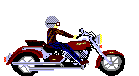 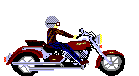 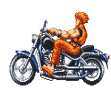 Решение.
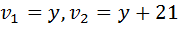 Один из них проехал на половину круга больше, то есть
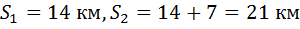 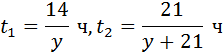 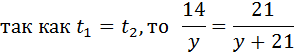 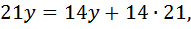 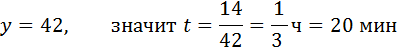 Ответ: 20 минут
Г О Р О Д   В
С
30мин
№ 99594. 
Расстояние между городами А и В равно 150 км. Из города А в город В выехал автомобиль, а через 30 минут следом за ним со скоростью 90 км/ч выехал мотоциклист, догнал автомобиль в городе С и повернул обратно. Когда он вернулся в А, автомобиль прибыл в В. Найдите расстояние от А до С. Ответ дайте в километрах. 150 км
Г О Р О Д   А
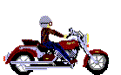 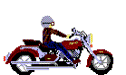 Решение.
x км/ч – скорость автомобиля,  y – расстояние от А до С.
Время мотоциклиста от А до С:
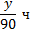 Расстояние от С до В равно: 150-y (км)
Время автомобиля от С до В равно:
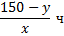 Так как они одновременно прибыли в город А и город В, то они затратили одно и то же время, то есть получаем уравнение.
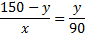 По условию мотоциклист выехал из А позже автомобилиста на 30 мин, значит от А до С разница во времени равна у них 0,5 часа.
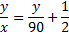 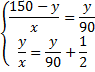 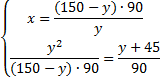 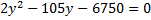 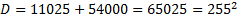 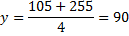 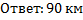 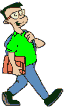 № 99595.
Два пешехода отправляются  одновременно в одном направлении из одного и того же места на прогулку по аллее парка. Скорость первого на 1,5 км/ч больше скорости второго. Через сколько минут расстояние между пешеходами станет равным 300 метрам?
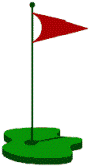 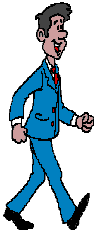 300 м
Решение.
Пусть скорость 1-го пешехода x км/ч, а скорость 2-го
x+1,5 км/ч. Так как они идут в одном направлении друг 
за другом, то скорость сближения равна: (x+1,5)-x=1,5 км/ч.
300 м=0,3 км.
t=0,3 : 1,5=0,2 ч=12 мин.
Ответ: 12 мин
№ 99591.
Расстояние между городами А и В равно 470 км.
Из города А в город В выехал первый автомобиль, а через 3 часа после этого навстречу ему из города В со 
скоростью 60 км/ч выехал второй автомобиль. Найдите
скорость первого автомобиля, если автомобили встретились на расстоянии 350 км от города А. Ответ дайте в км/ч.
В
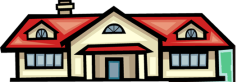 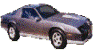 Через 3 часа
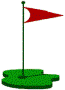 А
350 км
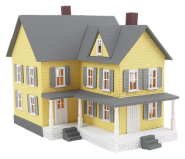 470 км
Решение.
Второй автомобиль из города В до места встречи проехал путь, равный: 470-350=120 км.
Значит его время равно: 120:60=2 ч.
Тогда время первого автомобиля больше на 3 часа по условию, то есть: 2+3=5 ч.
Путь первого автомобиля из города А до места встречи равен 350 км.
Скорость первого автомобиля равна: 350:5=70км/ч.
Ответ. 70 км/ч
№ 99597.
Первый велосипедист выехал из поселка по шоссе со скоростью 15 км/ч. Через час после него со скоростью 10 км/ч из того же поселка в том же направлении выехал второй велосипедист, а еще через час после этого – третий. Найдите скорость третьего велосипедиста, если сначала он догнал второго, а через 2 часа 20 минут после этого догнал первого. Ответ дайте в км/ч.
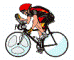 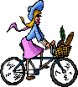 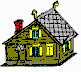 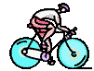 Еще через  1час
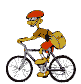 Через 1 час v=10 км/ч
S=15+15=30км
v=15 км/ч
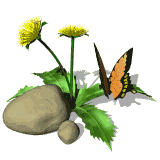 S=10 км
Пусть x время, за которое 3-ий догнал второго , 
тогда
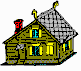 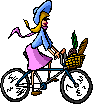 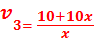 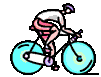 Через 2 ч 20 мин
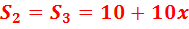 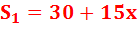 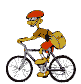 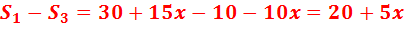 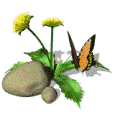 Решение.
Пусть x –время за которое третий догнал второго.
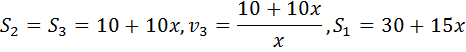 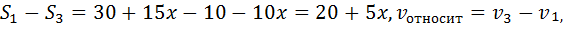 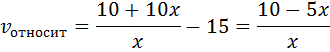 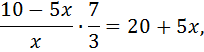 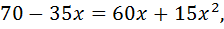 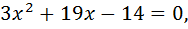 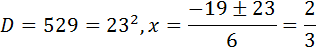 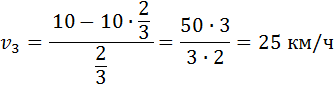 Ответ: 25 км/ч.
Использованные ресурсы:
1. http://le-savchen.ucoz.ru/index/0-67
Я рисую в PowerPoint
2. Открытый банк заданий по математике ЕГЭ 2012-2013   http://mathege.ru